Мрочковская Елена Владимировна - воспитатель Муниципального бюджетного дошкольного образовательного учреждения  детского сада N 4 «Семицветик»
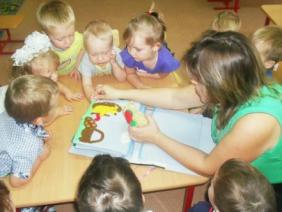 Дидактическое пособие
«Сказка про Топтыжку»
(дидактические игры в сенсорном развитии детей младшего дошкольного возраста)
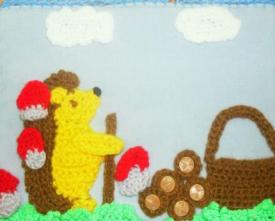 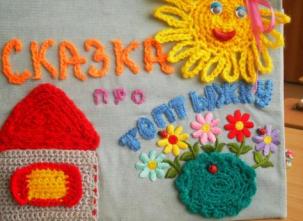 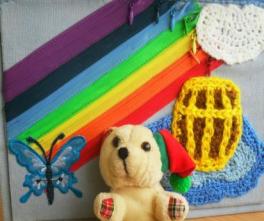 АКТУАЛЬНОСТЬ:
В настоящее время происходят большие изменения в экономической и политической жизни. Идет обновление знаний во всех областях, растет поток информации, которую человек должен быстро усвоить и с пользой для себя использовать. В ФГОС дошкольного воспитания, складывается потенциал для дальнейшего познавательного, волевого и эмоционального развития ребёнка. Большое значение приобретает проблема умственного воспитания детей дошкольного возраста, основой, которого является сенсорное воспитание. Сенсорное развитие ребенка — это развитие его восприятия и формирование представлений о внешних свойствах предметов: их форме, цвете, величине, положении в пространстве, а также запахе, вкусе и т. п. Значение сенсорного развития в раннем и дошкольном детстве переоценить трудно. Именно этот возраст большинством исследователей считается наиболее благоприятным для совершенствования деятельности органов чувств, накопления представлений об окружающем мире.
УСЛОВИЯ:

  
  Использование в работе  дидактического пособия  «Сказка про Топтыжку» педагога Мрочковской Е. В.,  Муниципального бюджетного дошкольного образовательного учреждения  детского сада  N 4«Семицветик»– как эффективного средства    сенсорного воспитания в детском саду.  

   Создание в группе предметно-развивающей среды, способствующей формированию правильных сенсорных эталонов у детей.

   Обеспечение преемственности воспитательных условий педагогов и родителей.
ЦЕЛЬ: 
Осуществление целенаправленного, последовательного и планомерного педагогического воздействия, обеспечивающего формирование у ребенка чувственного познания, развитие у него процессов ощущения, восприятия, наглядных представлений  через ознакомление с сенсорной культурой человека.


ЗАДАЧИ:
 Формировать целостную картину мира, в том числе первичных ценностных представлений;
 Развивать у детей познавательный интерес через сенсорное развитие;
 Расширять кругозор детей и осмысленное восприятие
П Р И Н Ц И П Ы:
Инновационная направленность  (новизна)
Подобран комплекс дидактических игр и созданы условия для их эффективного использования.
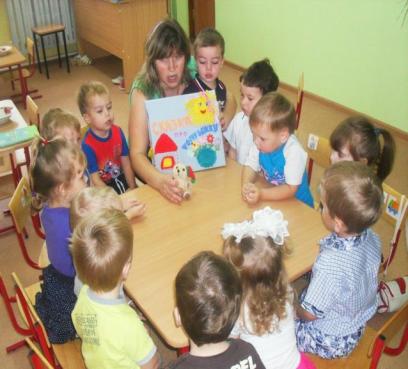 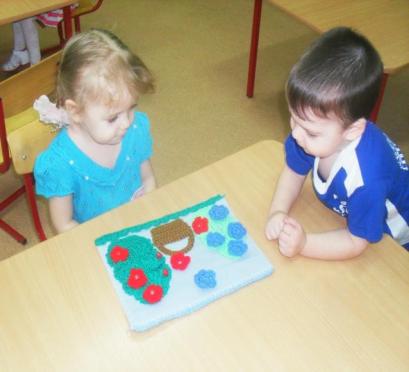 Учение без принуждения, основанное на достижении успеха, на переживании радости познания мира, на подлинном интересе
Ведущая идея опыта
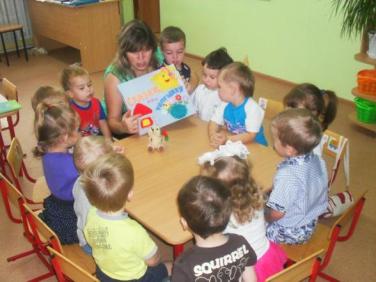 Обеспечение мыслительной и речевой активности  детей
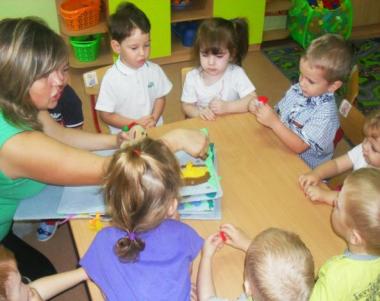 Обеспечение детской самостоятельности
Диагностика
познавательной
активности
ребенка, 
как условие 
реализации
индивидуального
подхода.
Система работы
Расширение и
углубление
содержания
 образования через
 использование
 личностного
 потенциала и
предметно-
развивающей
среды ДОУ.
Совместная деятельность педагогов, детей, родителей, 
обеспечивающая создание оптимальных условий для развития у детей сенсорного опыта
Использование дидактического пособия «Сказка про Топтыжку», подбор дидактических игр
Направленность личностного потенциала 
на создание эмоционального начала в умственном, 
физическом и эстетическом воспитании детей.
Инновационный потенциал идеи опыта

 «сенсорное воспитание»,  это целенаправленное, последовательное и планомерное педагогическое воздействие, обеспечивающие формирование у ребенка чувственного познания, развитие у него процессов ощущения, восприятия, наглядных представлений через ознакомление с сенсорной культурой человека;

усвоение сенсорных эталонов осуществляется во всех видах детской деятельности (игровой, коммуникативной, познавательно-исследовательской, продуктивной и т.д.); 

в качестве основных форм формирования сенсорного воспитания  выступают  дидактические игры;

выделены условия обеспечивающие эффективность проведения дидактических игр по  сенсорному развитию детей младшего дошкольного возраста: последовательность и систематичность использования дидактических игр; повторность их проведения с постепенным переходом от простого к сложному; индивидуальный подход с учетом возрастных особенности детей, развивающая среда.
Дидактические игры на сенсорных страничках
«В гости к солнышку».
Цель:  развивать мелкую моторику, связную речь, внимание, память ,обогащать словарный запас.
Ход игры: воспитатель предлагает ребёнку заплести косички солнышку, завязать шнурок на рюкзаке. Заглянув в рюкзак ребёнок найдёт интересное задание: геометрическую фигуру. Воспитатель предлагает рассказать  всё об этой  фигуре (цвет, форма, величина).
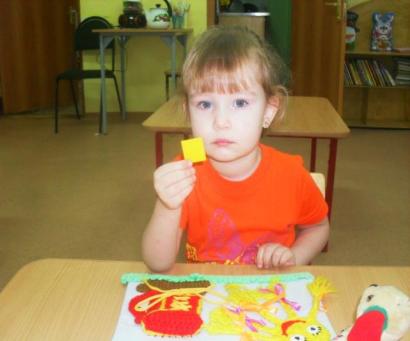 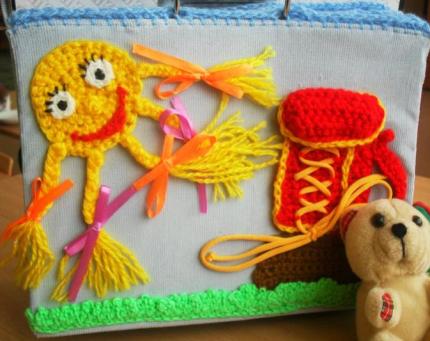 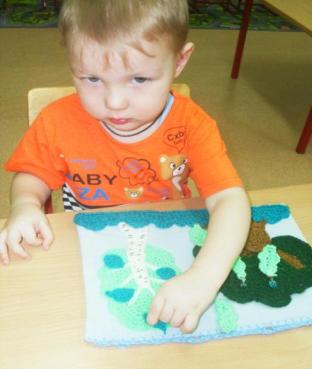 «Проказник ветерок».
Цель: развивать координацию движений рук, мелкую моторику, речь, усидчивость, развивать внимание, память, закреплять знания  оттенков-тёмный, светлый.
Ход игры: воспитатель рассказывает детям о том, что подул ветерок(дыхательное упражнение «Ветерок»), листочки опали с деревьев и перепутались. Предлагает рассмотреть листочки, тёмные закрепить на берёзе, а светлые на дубе.
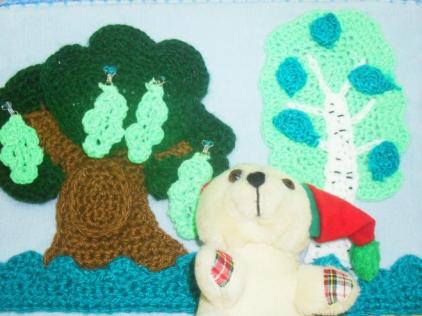 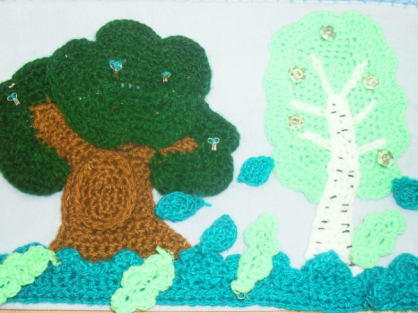 «Помощники».
Цель: развивать память, внимание, мелкую моторику, закреплять умения различать и  называть  цвет, размер.
Ход игры: воспитатель предлагает ребёнку помочь ёжику собрать грибы и орешки в корзинку.(грибы на кнопках, орешки на пуговицах) Дети могут играть в паре.
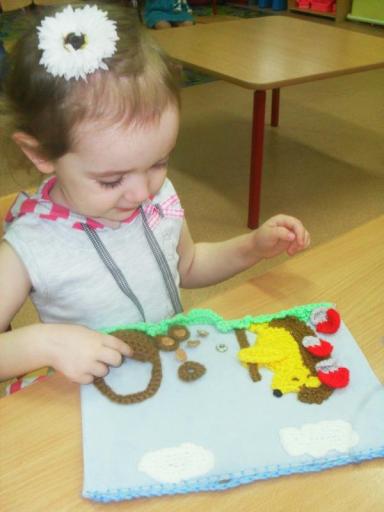 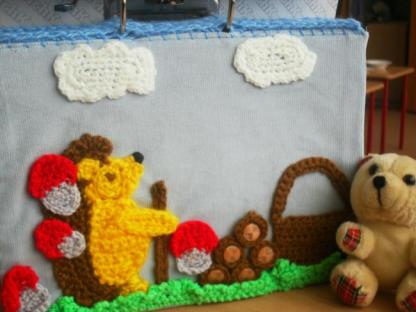 «Весёлая лягушка».
Цель:  развивать память, внимание,. развивать мелкую моторику, называть цвета.
Ход игры: воспитатель предлагает ребёнку найти камешки(пуговки) которые спрятались в озере и заглянуть в ведро лягушки, где спрятаны разноцветные бусинки. Предложить ребёнку назвать цвета бусин.
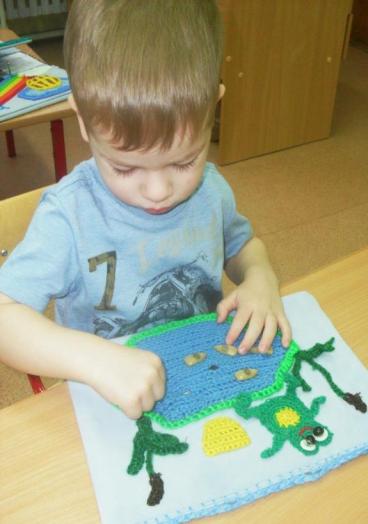 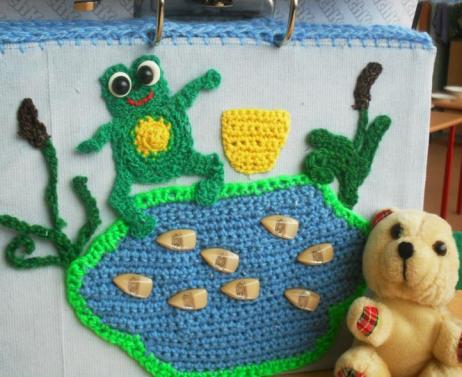 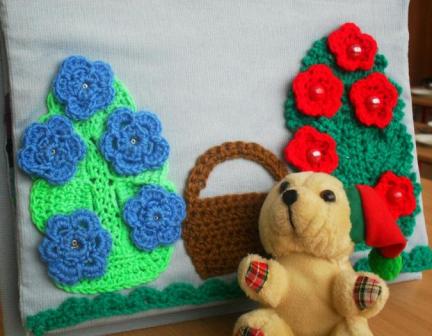 «Цветочки».
Цель:   развивать мелкую моторику, умение ориентироваться на плоскости, называть цвет и размер.
Ход игры: воспитатель предлагает ребёнку собрать в корзинку цветочки, уточнить цвет, размер, место положения.(синие цветы на кнопках, красные на пуговках)
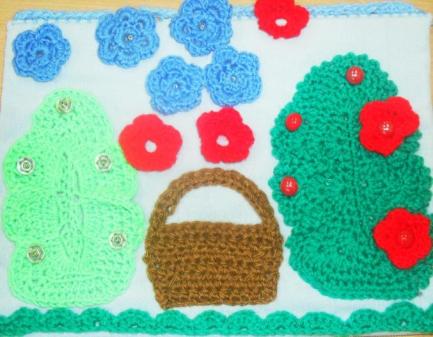 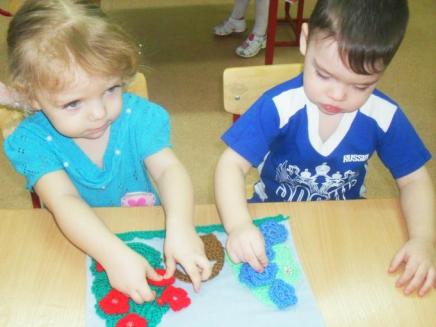 «Разноцветные бабочки».
 Цель: развивать воображение, внимание, память, мелкую моторику, называть цвета.
Ход игры: воспитатель предлагает ребёнку пофантазировать. Наступило лето ,пригрело солнышко и на полянке расцвели прекрасные цветы, на их   удивительный аромат прилетели бабочки, нужно найти каждой бабочке свой цветок.(бабочки на кнопках
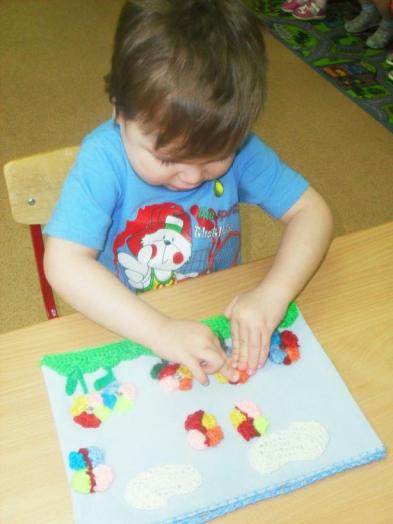 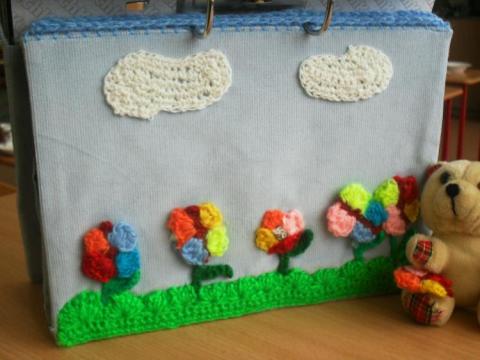 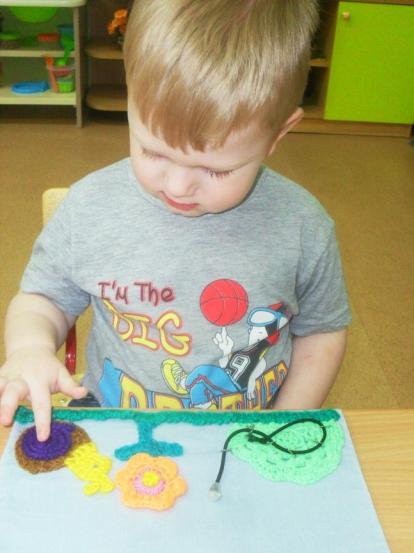 «На полянке».
Цель: развивать координацию движений рук, мелкую моторику, речь, усидчивость,  внимание, память, умение ориентироваться  на плоскости.
Ход игры: воспитатель предлагает  детям познакомиться с улиткой и червячком. Поговорить о цвете, размере, месте положения на странице. Помочь червячку найти свой домик.
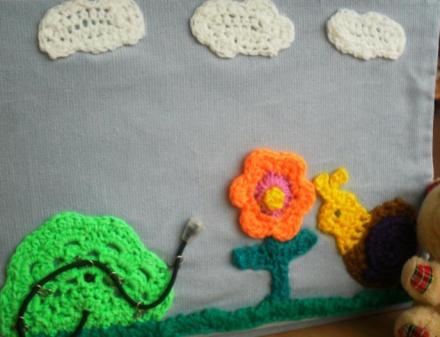 «Разноцветная радуга».
Цель: развивать мелкую моторику, координацию движений рук, речь, усидчивость,  внимание, память, умения различать и называть цвета .
Ход игры: воспитатель предлагает рассмотреть радугу, расстегнуть и застегнуть молнии, вспомнить названия цвета. Отгадать наощупь, что за предмет лежит в бочонке.
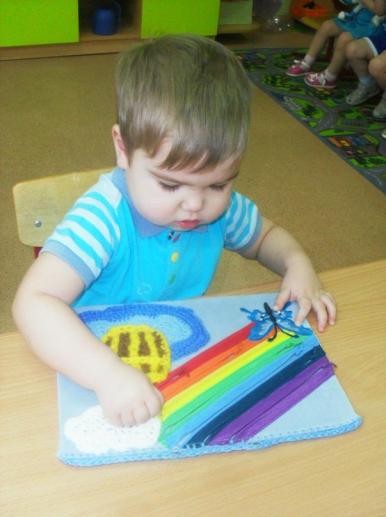 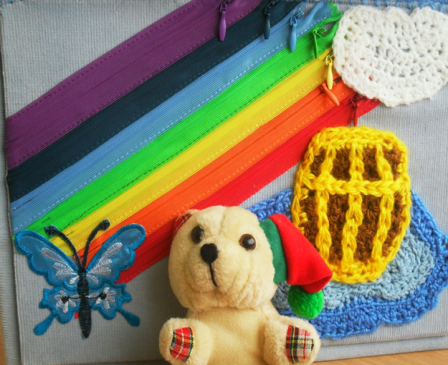 Ожидаемые результаты:
Дети научатся:
Группировать однородные предметы по нескольким сенсорным признакам: по цвету, форме и величине;
Соотносить однородные и разнородные предметы по цвету, форме, величине;
Устанавливать тождества и различия предметов по их свойствам: величине, форме, цвету;
Развивать у детей сенсорные навыки.

У детей обогатится чувственный опыт и умения фиксировать его в речи.
СПАСИБО ЗА ВНИМАНИЕ!!!